Муниципальное бюджетное общеобразовательное учреждение-средняя общеобразовательная школа №66 города Тула Европейские игры — 2015
Учитель физической культуры-
 Чувикова Альбина Дамировна





Тула 2015
Европейские игры 2015
Европейские игры 2015 (азерб. 2015 Avropa Oyunları; англ. 2015 European Games) — первые в истории Европейские игры, которые проходят в столице Азербайджана, в городе Баку в 2015 году. Решение об этом было принято в декабре 2012 года в Риме, а 12 июля 2013 года, за 700 дней до начала игр, был запущен специальный счётчик, отсчитывающий дни до старта. Проводятся игры Европейскими олимпийскими комитетами — организацией, объединяющей в настоящее время 50 национальных олимпийских комитетов Европы, со штаб-квартирой в Лозанне. Церемония открытия игр состоялась 12 июня 2015 года, а церемония закрытия состоится 28 июня 2015 года.
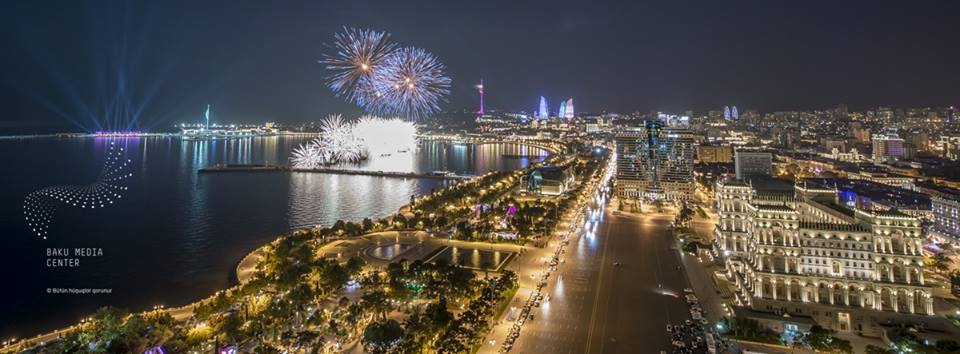 Баку — город проведения первых Европейских игр.
Оргкомитет
Указом президента Азербайджанской Республики Ильхама Алиева от 17 января 2013 года, был создан Организационный комитет по проведению в 2015 году в Баку первых Европейских игр. Согласно данному раcпоряжению, председателем комитета назначена президент Фонда Гейдара Алиева, член исполнительного комитета НОК Азербайджана, посол доброй воли ЮНЕСКО и ИСЕСКО Мехрибан Алиева.
Эмблема
23 ноября 2013 г в бакинском отеле Hyatt Regency состоялась презентация логотипа Первых Европейских игр, автором которого был 35-летний Адам Юнисов. По задумке художника этот знак объединил в себе пять символов: огонь, воду, птицу феникс, элементы ковра и главный национальный фрукт — гранат. Юнисов, также присутствовавший на презентации, подчеркнул, что в своей работе при создании символа игр стремился к тому, чтобы «передать гордость азербайджанского народа и его готовность к приему европейской спортивной Олимпиады». А министр молодежи и спорта Азербайджана Азад Рагимов заявил:
«В этом логотипе отражена гордость от спортивного наследия нашей страны, азербайджанского народа. Также в логотипе — наша приверженность традициям гостеприимства. Азербайджан стремится позиционировать себя как спортивный, деловой и туристический центр.»
Талисманы
25 ноября 2014 года Операционный комитет Европейских Игр Баку 2015, на официальной церемонии торжественно представил образы Джейрана (газель) и Нара (гранат) в качестве официальных талисманов соревнований.
Было отмечено, что Джейран и Гранат отражают историю Азербайджана и его перспективное будущее.
Джейран станет культурным послом Игр, давая гостям представление о богатом наследии Азербайджана, а Нар будет символизировать единство в азербайджанском фольклоре и широко использоваться в красочном бренде Баку-2015.
Джейран считается символом грации, природной красоты, изящества и чистоты в Азербайджане и охраняется государством. В свою очередь Нар (гранат) — это любящий солнечный свет фрукт, являющийся символом жизни и энергии. Родиной этого фрукта в Азербайджане, считается Гёйчай, где ежегодно проводится традиционный Праздник граната.
Медали
Медали изготовлены азербайджанской компанией «Азерсувенир». На передней части медалей изображен логотип Евроигр, а на задней — эмблема и словесный товарный знак Европейского олимпийского комитета. Дизайн медалей был создан ювелирной компанией «Адамас» в сотрудничестве с азербайджанским художником Наргиз Гусейновой. Вес медали — 380 грамм.
Огонь игр
Огонь первых Европейских игр был   зажжён   в   музейно-историческом    комплексе «Атешгях». После этого эстафета «путешествия» огня Евроигр  по различным уголкам Азербайджана заняла 48 дней. Эстафета прошла по   60   городам  и  районам Азербайджана.   По   словам министра молодёжи  и  спорта Азербайджана Азада Рагимова музейно-исторический комплекс Атешгях  был  выбран  местом зажжения огня игр, так как это «идеальное место для подобного процесса». Огонь Евроигр был доставлен в Баку 7 июня. Общая протяженность   маршрута следования огня составила более 5,5 тысяч километров. В эстафете огня приняло  участие  более  1 тысяч атлетов,  были задействованы 132 транспортных средства.
Согласно официальному сайту игр, соревнования будут проходить по 20 видам спорта и 52 спортивным дисциплинам
Бадминтон
Баскетбол 3х3
Бокс
Борьба 
Вольная
Греко-римская
Женская
Велоспорт 
Трековые гонки
Шоссейные гонки
Маунтинбайк
BMX
Водные виды спорта 
Водное поло
Плавание
Прыжки в воду
Синхронное плавание
Волейбол 
Волейбол
Пляжный волейбол
Гребля на байдарках и каноэ
Гимнастика 
Акробатика
Аэробика
Прыжки на батуте
Спортивная гимнастика
Художественная гимнастика
Дзюдо
Карате
Лёгкая атлетика
Пляжный футбол
Настольный теннис
Самбо
Стрельба
Стрельба из лука
Триатлон
Тхэквондо
Фехтование
Следует также отметить, что в одиннадцати видах спорта (велоспорт, стрельба из лука, легкая атлетика, бокс, плавание, настольный теннис, тхэквондо, триатлон, пляжный волейбол, дзюдо и стрельба) будут разыграны лицензии на Олимпийские игры 2016.
Помимо этого в рамках Евроигр пройдут соревнования по паралимпийскому дзюдо. Соревнования пройдут в двух категориях — в весе свыше 100 кг у мужчин и до 48 кг у женщин.
Страны-участницыНа первых Европейских играх планируется участие от 6 до 7 тысяч спортсменов из 50 стран Европы. В следующей таблице приведены страны Европы, имеющие национальные олимпийские комитеты и входящие в Европейские олимпийские комитеты.
Спортивные объекты
Олимпийский стадион, Национальная гимнастическая арена
Дворец водных видов спорта
Бакинский кристальный зал
Стадион им. Тофика Бахрамова, Спортивная арена им. Гейдара Алиева
Бакинская стрелковая арена
Спасибо 
за внимание!